Közösségi szolgálat
TeSzedd!
Szemetet szedtünk Karas Elvira tanárnővel
Nagyon jól éreztük magunkat.
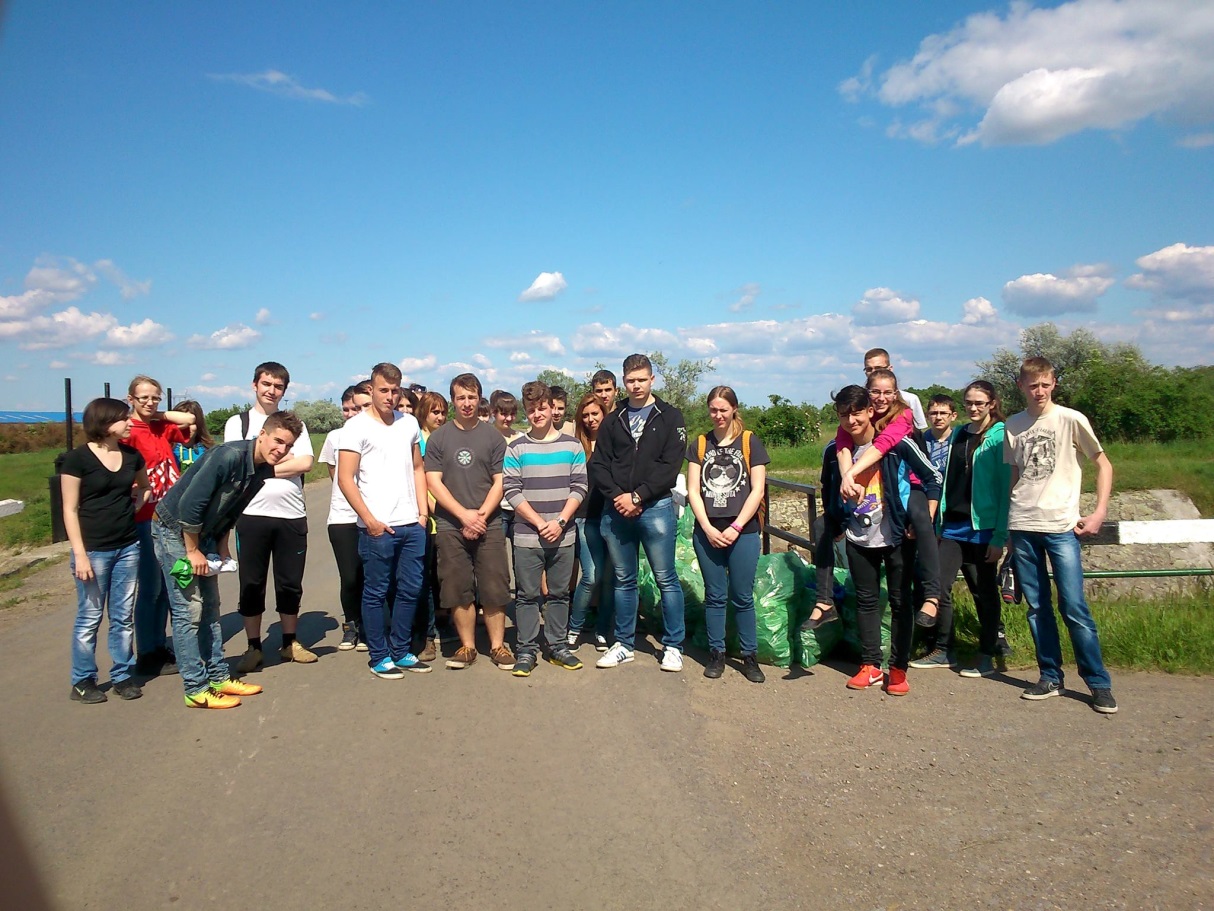 Csigakészítés
Az idős nőszövetség tagjaival csigatésztát készítettünk minden csütörtök délután miközben énekeltünk és bibliai részleteket hallgattunk meg.
Szeretethíd
A szeretethíd alkalmával minden 9. évfolyamos diák  együtt, közösen dolgozott különböző területeken.
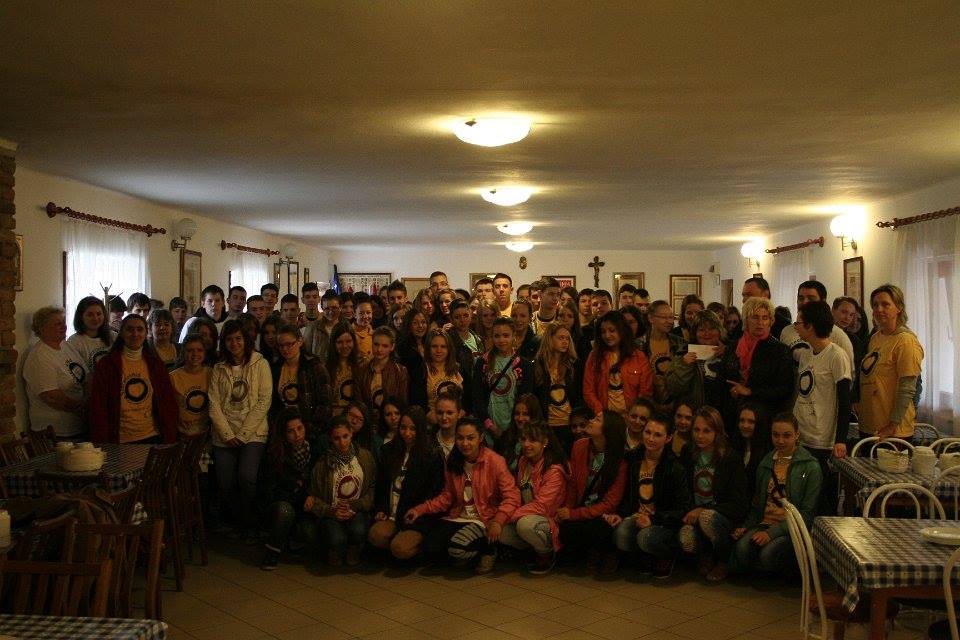 Filmkészítés
Jegyzőkönyv vezetés
Készítette: Füzesi Marietta
                      Német Csilla
                      Magyar Ákos
                      Ujj Petronella
                      Valikovics Anna Dóra